Vorige week:

Maatschappelijke ladder

Wat weten we nog?

https://docs.google.com/spreadsheet/ccc?key=0AktrFu5i8YKNdElaNS1Md1dfNkdacENHdC1CTDhhN3c&usp=drive_web#gid=0
1 Vorige week
2 Leerdoel
3 Hoofdstuk 6 Verzorgingsstaat
4 Waar komt het geld vandaan?
5 Twee soorten verzekeringen
6 Sociale voorziening
7 Volksverzekeringen
8 Werknemersverzekeringen
9 Verzorgingsstaat te duur?
10 Oplossingen overheid
11 Participatie samenleving
12 Leerdoel
Leerdoel:

Leerlingen kunnen aan het einde van de les uitleggen wat de verzorgingsstaat inhoudt.
1 Vorige week
2 Leerdoel
3 Hoofdstuk 6 Verzorgingsstaat
4 Waar komt het geld vandaan?
5 Twee soorten verzekeringen
6 Sociale voorziening
7 Volksverzekeringen
8 Werknemersverzekeringen
9 Verzorgingsstaat te duur?
10 Oplossingen overheid
11 Participatie samenleving
12 Leerdoel
Hoofdstuk 6 Verzorgingsstaat




Een land waar de overheid de burgers helpt als dat nodig is

Verzorging vanaf de wieg tot aan het graf
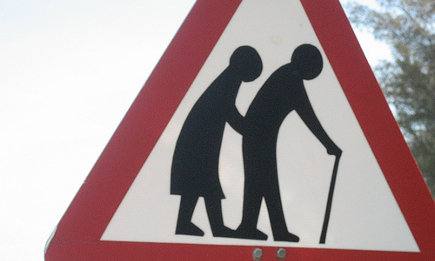 1 Vorige week
2 Leerdoel
3 Hoofdstuk 6 Verzorgingsstaat
4 Waar komt het geld vandaan?
5 Twee soorten verzekeringen
6 Sociale voorziening
7 Volksverzekeringen
8 Werknemersverzekeringen
9 Verzorgingsstaat te duur?
10 Oplossingen overheid
11 Participatie samenleving
12 Leerdoel
Waar komt het geld vandaan?

Mensen betalen belastingen en premies

Twee soorten verzekeringen

http://www.youtube.com/watch?v=3l6ftIn8cM0
1 Vorige week
2 Leerdoel
3 Hoofdstuk 6 Verzorgingsstaat
4 Waar komt het geld vandaan?
5 Twee soorten verzekeringen
6 Sociale voorziening
7 Volksverzekeringen
8 Werknemersverzekeringen
9 Verzorgingsstaat te duur?
10 Oplossingen overheid
11 Participatie samenleving
12 Leerdoel
Twee soorten verzekeringen

Werknemersverzekeringen
Betaalt door de werknemers

Volksverzekeringen
Betaalt uit de belastingpot
1 Vorige week
2 Leerdoel
3 Hoofdstuk 6 Verzorgingsstaat
4 Waar komt het geld vandaan?
5 Twee soorten verzekeringen
6 Sociale voorziening
7 Volksverzekeringen
8 Werknemersverzekeringen
9 Verzorgingsstaat te duur?
10 Oplossingen overheid
11 Participatie samenleving
12 Leerdoel
Sociale voorziening
Bijstand

Je krijgt alleen bijstand als je geen andere mogelijkheid hebt om aan geld te komen

Bijzondere Bijstand

Waarmee je extra of hoge kosten kunt betalen

http://www.youtube.com/watch?v=Zsfm8GLWDcA
1 Vorige week
2 Leerdoel
3 Hoofdstuk 6 Verzorgingsstaat
4 Waar komt het geld vandaan?
5 Twee soorten verzekeringen
6 Sociale voorziening
7 Volksverzekeringen
8 Werknemersverzekeringen
9 Verzorgingsstaat te duur?
10 Oplossingen overheid
11 Participatie samenleving
12 Leerdoel
Volksverzekeringen

Kinderbijslag

Ouderenpensioen (AOW)
1 Vorige week
2 Leerdoel
3 Hoofdstuk 6 Verzorgingsstaat
4 Waar komt het geld vandaan?
5 Twee soorten verzekeringen
6 Sociale voorziening
7 Volksverzekeringen
8 Werknemersverzekeringen
9 Verzorgingsstaat te duur?
10 Oplossingen overheid
11 Participatie samenleving
12 Leerdoel
Werknemersverzekering

Werkloosheidsuitkering  WW

Ziektewetuitkering ZW

Arbeidsongeschikt WIA
1 Vorige week
2 Leerdoel
3 Hoofdstuk 6 Verzorgingsstaat
4 Waar komt het geld vandaan?
5 Twee soorten verzekeringen
6 Sociale voorziening
7 Volksverzekeringen
8 Werknemersverzekeringen
9 Verzorgingsstaat te duur?
10 Oplossingen overheid
11 Participatie samenleving
12 Leerdoel
Verzorgingsstaat te duur?

Arbeidsongeschiktheid

Vergrijzing

Fraude
1 Vorige week
2 Leerdoel
3 Hoofdstuk 6 Verzorgingsstaat
4 Waar komt het geld vandaan?
5 Twee soorten verzekeringen
6 Sociale voorziening
7 Volksverzekeringen
8 Werknemersverzekeringen
9 Verzorgingsstaat te duur?
10 Oplossingen overheid
11 Participatie samenleving
12 Leerdoel
Oplossingen overheid

Bezuinigen 

Verhogen belastingen 

Eigen bijdrage

Meer werk

AOW leeftijd verhogen
1 Vorige week
2 Leerdoel
3 Hoofdstuk 6 Verzorgingsstaat
4 Waar komt het geld vandaan?
5 Twee soorten verzekeringen
6 Sociale voorziening
7 Volksverzekeringen
8 Werknemersverzekeringen
9 Verzorgingsstaat te duur?
10 Oplossingen overheid
11 Participatie samenleving
12 Leerdoel
Participatie samenleving







http://www.youtube.com/watch?v=I1Abt9T58O4
1 Vorige week
2 Leerdoel
3 Hoofdstuk 6 Verzorgingsstaat
4 Waar komt het geld vandaan?
5 Twee soorten verzekeringen
6 Sociale voorziening
7 Volksverzekeringen
8 Werknemersverzekeringen
9 Verzorgingsstaat te duur?
10 Oplossingen overheid
11 Participatie samenleving
12 Leerdoel
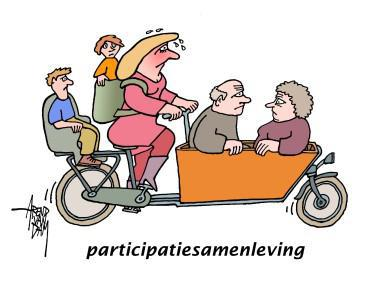 :Leerdoel

Leerlingen kunnen aan het einde van de les uitleggen wat de verzorgingsstaat inhoudt.
1 Vorige week
2 Leerdoel
3 Hoofdstuk 6 Verzorgingsstaat
4 Waar komt het geld vandaan?
5 Twee soorten verzekeringen
6 Sociale voorziening
7 Volksverzekeringen
8 Werknemersverzekeringen
9 Verzorgingsstaat te duur?
10 Oplossingen overheid
11 Participatie samenleving
12 Leerdoel